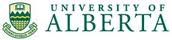 Workplace Bullying in Nursing: A review of literature 
Mehri Karimi PhD(s); Alexander M Clark, PhD RN BA(Hons)
University of Alberta, Faculty of Nursing
Tactics
	There are greater than 75 kinds of bullying tactics such as rumors, swearing, verbal abuse, pranks, arguments, property damage, vandalism, sabotage, pushing, theft, physical assaults, psychological trauma, anger-related incidents, rape, arson and murder.
Introduction
Nurses may bully others for a number of reasons :
 Victims  traits(a poor self-image, low levels of socio-cultural adaptation and being anxious in social situations, new graduates or new hires) 
Existence of  hierarchical abuse 
Existence of a white wall of silence 
The nature of the workplace and educational system
In particular settings like emergency, psychiatry, geriatric care, medical/surgical wards and community care and nursing homes
Political reason
Willing to control the work environment by bullies
Bullying is on the rise in Canada. In the year 2000, a survey of the Canadian Unions documented that more than 75% of participants reported harassment and bullying at work. Working should be a fruitful, satisfying, and somewhat pleasant experience, particularly nurses put in long hours caring for patients and family members who are in need of quality care. However, disruptive behaviors act as a threat to this productive, satisfying work experience that affects the quality of patient care.
Consequences
 The impacts of bullying can be very serious or even fatal and could lead to:
Suicide, anxiety, depression, symptoms of posttraumatic stress disorder, nervous tension, headaches, eating disorders, and onset of chronic illness 
Family  issues (separation, loss of marital satisfaction, and reduced attention to one’s children)
Financial effects for the victims for psychological problems from the bullying 
Expenses for the organization can be significant (In US, 2004: $4.9 to $43.4 billion)
Damaging consequences for the organization (increasing rate of work dissatisfaction, high turnover and intention to leave the organization, higher rates of absenteeism, higher rates of injuries and illness, decreased commitment, decreased productivity, higher levels of client dissatisfaction, and worsened organization image)
Purpose
Preventing
Five factors can be attributed to prevent and stop bulling, including nurse (victim), coworkers, manger, organization, and Canadian Legal Response.
This study determines the prevalence of bullying, common bully tactics, risk factors, outcomes, and preventive strategies.
A Bullying Management Model
Existence of specific workplace violence prevention regulations in Alberta, Saskatchewan, British Columbia, Manitoba, Nova Scotia and Prince Edward Island.
Existence of legislation regarding "psychological harassment in Quebec.
Existence of Anti-bullying Campaign or celebration in National Nurses Week
Methods
A literature search from 1986 to 2011 was conducted via MEDLINE, CINAHL, Psyc-INFO, Embase ,  PubMed ,  Dissertation and Theses. The key words such as bullying, horizontal or lateral violence, mobbing, nurse-to-nurse hostility, workplace intimidation, relational aggression, and negative workplace behaviors were used. 
.
Ensuring the commitment of senior leadership.        
Creating a culture with standards and values against bullying.
Developing a conflict resolution process.                   
Providing a support system for staff. 
Developing and implement anti-discrimination/ harassment       
      policies in collaboration with the unions and front-line staff.
      There should be a zero-tolerance approach to all forms of
      bullying.
Conducting a workplace survey and research.
Training supervisors and managers to manage bullying
Training new staffs about bullying policies
Enforcing anti-discrimination/harassment policies.                  
	Consulting with your human resources professionals as required.       
	Encouraging staff to report bullying.                                                    
	Designing creative strategies to improve staff morale.                         
     Making strategies for the counseling of bullies 
	Investigating all complaints promptly 
    Monitoring staff behaviors and dealing with inappropriate behaviors
          promptly                                                                     
    Involving all staff in decision-making where possible
	Attending education/training sessions
	Providing staff with regular education/training 
	Taking all complaints seriously
	Providing support to staffs
Results
Prevalence of Bullying in Canada and Elsewhere
Recognizing when bullying exists
    Seeking behavioral health services when needed
    Being aware of the effect of the bullying
    Knowing workplace policies (about bullying)       
    knowing his or her rights 
    Being knowledgeable of legal assistance
    Documenting all incidents of bullying (date, time, site of occurrence, and 
         witnesses)
   Informing the union
calling for help immediately
	Informing manager immediately                 
     Not being side with the bully 
     Offering to attend meetings as witnesses 
     providing written statements, documentation, 	and/or sworn testimony at legal proceedings
CONCLUSION
In order to preventing bullying as a risk for a safe workplace, conducting research and  identifying all factors and  forces that can contribute to continuing or preventing theses disruptive behaviors is necessary. These interventions should be conducted in different levels  such as  victims, coworkers, managers, organizations, and government.